Викторина о космосе
МКС(К)ОУ «Краснинская школа интернат VIII вида»,
Ленинск – Кузнецкий район,
Кемеровская область
Черепанова Елена Николаевна,
учитель математики.
Ребята!
Предлагаю вам викторину о космосе.  На следующем слайде  выбирайте вопрос, нажимая на числа. Чем больше число, тем сложнее вопрос. Когда вы будете разгадывать кроссворд, помните: чтобы появился кроссворд, нужно нажать на солнышко            , а чтобы в сетке кроссворда появилось слово нажимаете на прямоугольник с загадкой.
- кнопка возврата на слайд выбора заданий.
Удачи!
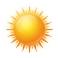 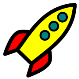 Планета Земля
10
20
30
40
50
Солнце
10
20
30
40
50
Тайны Космоса
10
20
30
40
50
Освоение Космоса
10
20
30
40
50
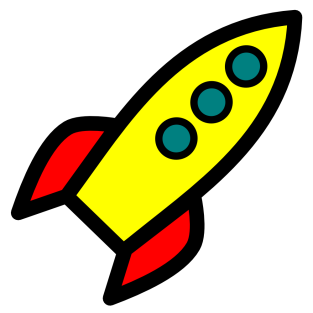 Сколько километров составляет диаметр
 Земли?
Выбери правильный ответ:
12700мм
12700дм
12700км
12700см
12700м
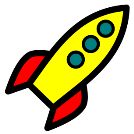 Сколько на Земле океанов?
Выбери правильный ответ:
5
3
4
Тихий океан
Атлантический океан
Северный Ледовитый океан
Индийский океан
Южный океан
6
10
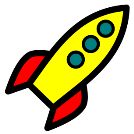 За сколько дней Луна делает полный оборот вокруг Земли ?
Выбери правильный ответ:
За 27 дней
За 28 дней
За 29 дней
За 30 дней
За 31 день
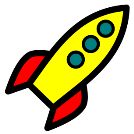 С какой скоростью движется Земля вокруг Солнца ?
Выбери правильный ответ:
30км в мин
30км в ч
30м в с
30м в мин
30км в с
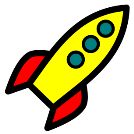 Для чего нужна шкала Бофорта?
Выбери правильный ответ:
Для оценки силы землетрясения
Для измерения давления
Для оценки силы пожара
Для оценки скорости ветра
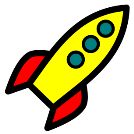 К какому типу звёзд относится Солнце?
Выбери правильный ответ:
Красный гигант
Жёлтый карлик
Красный гигант
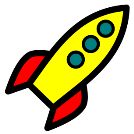 Коричневый карлик
Сколько планет в Солнечной системе ?
Выбери правильный ответ:
9
7
10
6
8
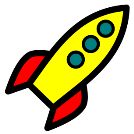 Когда появилось Солнце ?
Выбери правильный ответ:
Около 10 миллионов лет назад
Около 2 миллионов лет назад
Около 5 миллионов лет назад
Около 100 миллионов лет назад
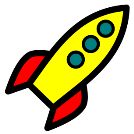 Около 1 миллиона лет назад
За сколько минут свет, излучаемый солнцем доходит до Земли ?
Выбери правильный ответ:
За 9 минут
За 7 минут
За 8 минут
За 10 минут
За 6 минут
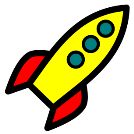 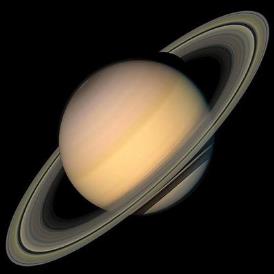 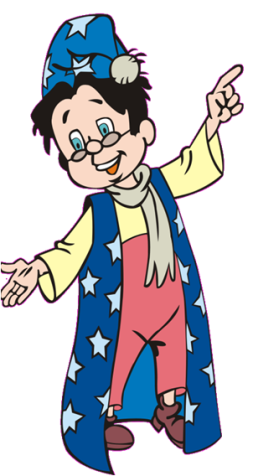 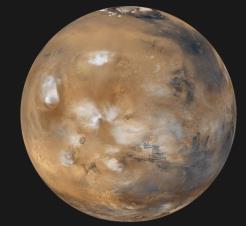 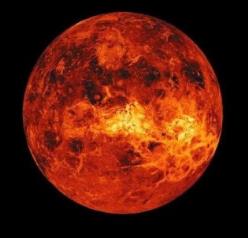 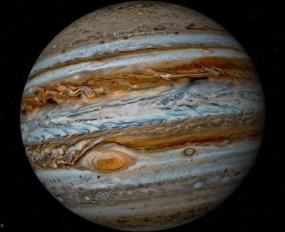 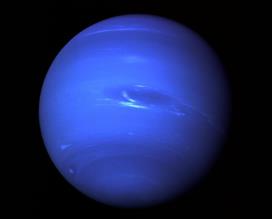 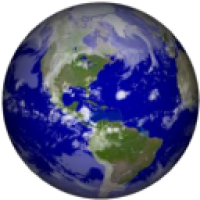 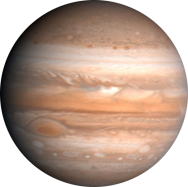 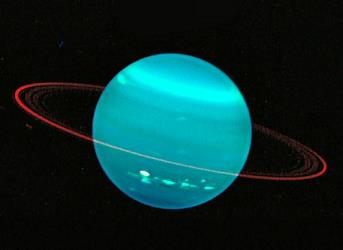 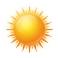 В
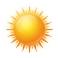 З
Е
М
Л
Я
Н
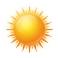 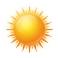 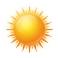 Е
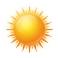 С
Н
М
Е
Р
К
У
Р
И
Й
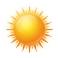 А
А
Е
Р
А
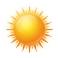 А
П
Ю
И
Т
Е
Р
Н
У
С
Т
Р
У
Все планеты с полюсами,Есть экватор у любой.Но планеты с поясамиНе найдете вы другой.В этих кольцах он один,Очень важный господин.
Это красная планетаПо соседству с нами.И зимой и даже летомМерзнет надо льдами.Странно, что ни говори, -Лед не сверху, а внутри.
Пышный газовый гигантБрат Юпитера и франтЛюбит он, чтоб рядом былиКольца изо льда и пыли.
В телескоп скорей взглянитеОн гуляет по орбите.Там начальник он над всеми,Больше всех других планет.В нашей солнечной системеНикого крупнее нет.
На планете синей-синейДует ветер очень сильный.Холодно на ней весьма -Состоит из воды, газа и льда.
Вот планетам младший брат,По размеру маловат.К солнышку всех ближе он,Потому и раскален.
В небе я свечусь нередко,Ваша ближняя соседка.Я Меркурию сестра,И на мне всегда жара.
Планета голубая,Любимая, родная,Она твоя, она моя,А называется...
Н
Н
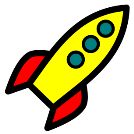 Сколько естественных спутников у планеты Марс ?
Выбери правильный ответ:
1
3
10
2
6
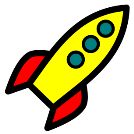 Какая из планет Солнечной системы самая быстрая ?
Выбери правильный ответ:
Марс
Меркурий
Юпитер
Нептун
Земля
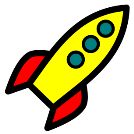 Какая из планет Солнечной системы самая большая ?
Выбери правильный ответ:
Юпитер
Марс
Сатурн
Нептун
Земля
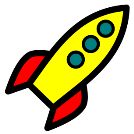 На сколько сантиметров в год Луна удаляется от Земли ?
Выбери правильный ответ:
≈ на 4км
≈ на 4м
≈ на 4мм
≈ на 4дм
≈ на 4см
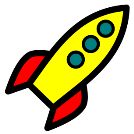 Если бы Земля вращалась вокруг Солнца в обратную сторону, то как бы  изменилось количество дней в году ?
Выбери правильный ответ:
увеличился бы на 2 дня
не изменился бы
уменьшился бы на 2 дня
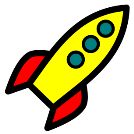 Какого числа отмечается День космонавтики ?
Выбери правильный ответ:
12 ноября
12 апреля
12 января
12 мая
12 июня
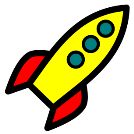 Когда был запущен первый искусственный спутник Земли ?
Выбери правильный ответ:
04.10.1957
07.11.1958
25.12.1960
12.04.1961
05.06.1959
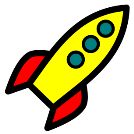 Как назывался космический корабль на котором Ю. А. Гагарин впервые поднялся в космос ?
Выбери правильный ответ:
Юг - 1
Союз - 1
Запад - 1
Восток - 1
Мир - 1
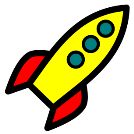 В каком году Алексей Леонов впервые вышел в открытый космос ?
Выбери правильный ответ:
в 1970 году
в 1968 году
в 1965 году
в 1964 году
В 1975 году
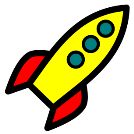 Как называется космодром, расположенный в Архангельской области ?
Выбери правильный ответ:
Ясный
Плесецк
Байконур
Свободный
Капустин Яр
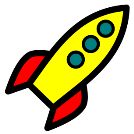 Интернет – источники:
http://clipartist.net/links/clipartist.net/rocket_icon-999px.png  - ракета
http://shreyasnaik.com/blog/wp-content/uploads/2011/12/Nasa-537519main_earth_pacific_1024-768.jpg  - Земля
http://img-2008-01.photosight.ru/02/2484899.jpg - Солнце
http://cafetalk.com/uploads/images/1/c8a400899084f06543ade1e71b6d6395t - Солнце
http://сезоны-года.рф/загадки%20про%20планеты.html - загадки
http://ctaar.rutgers.edu/workshops/files/powerpoint/Basic/Jupiter.png - Меркурий
http://ok.ya1.ru/uploads/posts/2011-02/thumbs/1298041188_73.jpg - Венера
http://1.gravatar.com/blavatar/918f180f85a1f5559d1621d03e50589c?s=200 - Земля
http://www.wallpapers10.net/wp-content/uploads/images/wallpapers10.net-space-159.jpg - Марс
https://manvantura.files.wordpress.com/2012/07/jupitertexture1.jpg - Юпитер
http://www.afizika.ru/pic_interes_stati/pro_saturn/614ea354cb35a30974167166c8204c86_full.jpg - Сатурн
http://www.astroklepios.net/wp-content/uploads/2010/05/Uranus2.jpg - Уран
http://home.pcisys.net/~astrogirl/images/neptune.jpg  - Нептун
http://forum.awd.ru/images/avatars/upload/16e329dc891e1553c071fa5fe2d52d91_242302.jpg  - Знайка
http://1600x1200.net/oboi/kosmos/62486431.jpg - космос
http://habrastorage.org/storage2/3f9/927/d75/3f9927d75637330fb2d5e6b9fbf64c07.jpg - освоение космоса
http://s2.planeta.ru/i/77740/1410238596266_renamed.jpg - космос